FIGURE 1. Rate of occurrence of substantiated child maltreatment by report month for children of military and ...
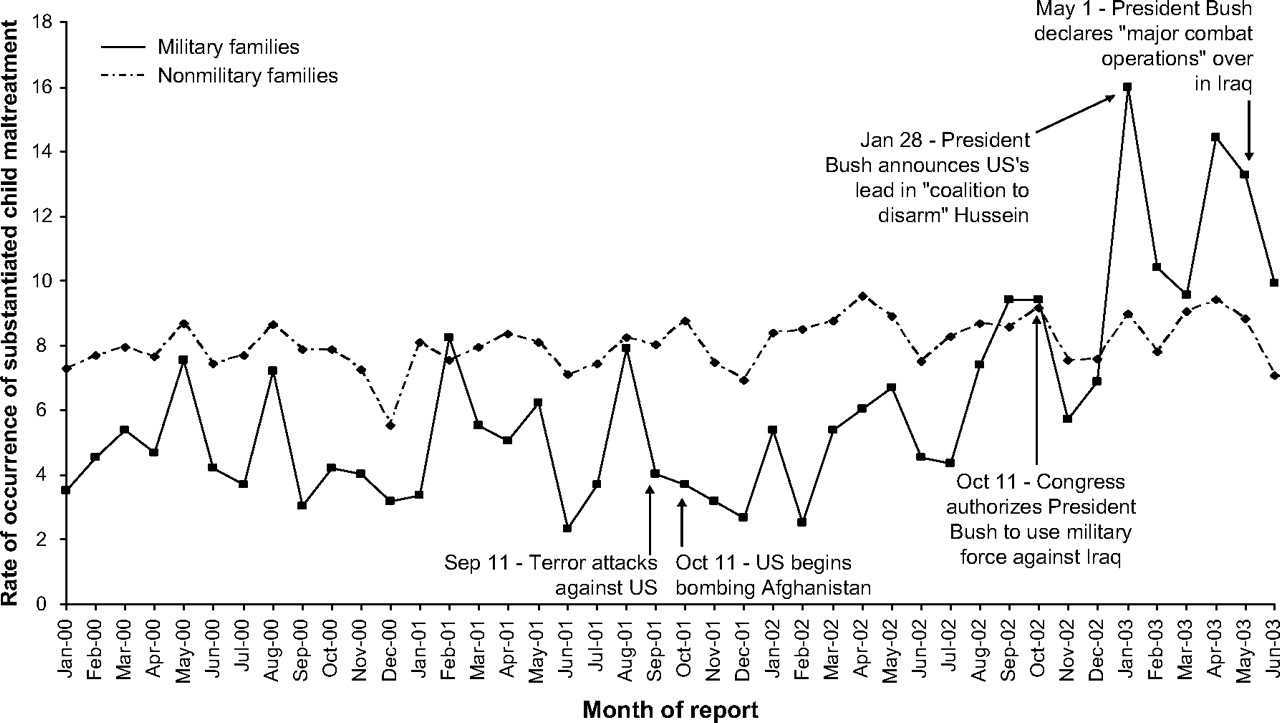 Am J Epidemiol, Volume 165, Issue 10, 15 May 2007, Pages 1199–1206, https://doi.org/10.1093/aje/kwm008
The content of this slide may be subject to copyright: please see the slide notes for details.
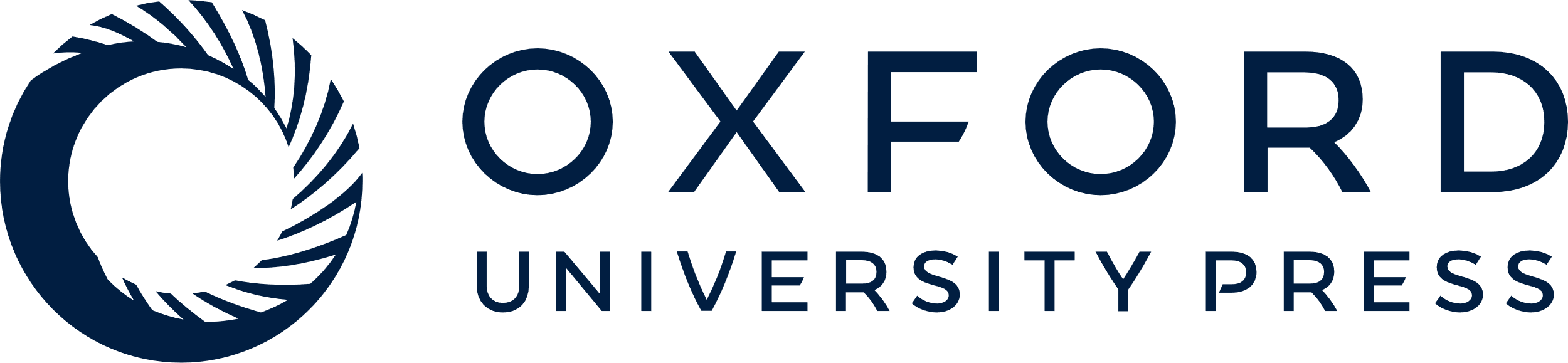 [Speaker Notes: FIGURE 1. Rate of occurrence of substantiated child maltreatment by report month for children of military and nonmilitary families, Texas, 2000–2003. Months are indicated by their first three letters; years, by the last two numbers. US, United States.


Unless provided in the caption above, the following copyright applies to the content of this slide: American Journal of Epidemiology Copyright © 2007 by the Johns Hopkins Bloomberg School of Public Health All rights reserved; printed in U.S.A.]
FIGURE 2. Percentage of resident soldiers departing for or returning from operational deployments within each month of ...
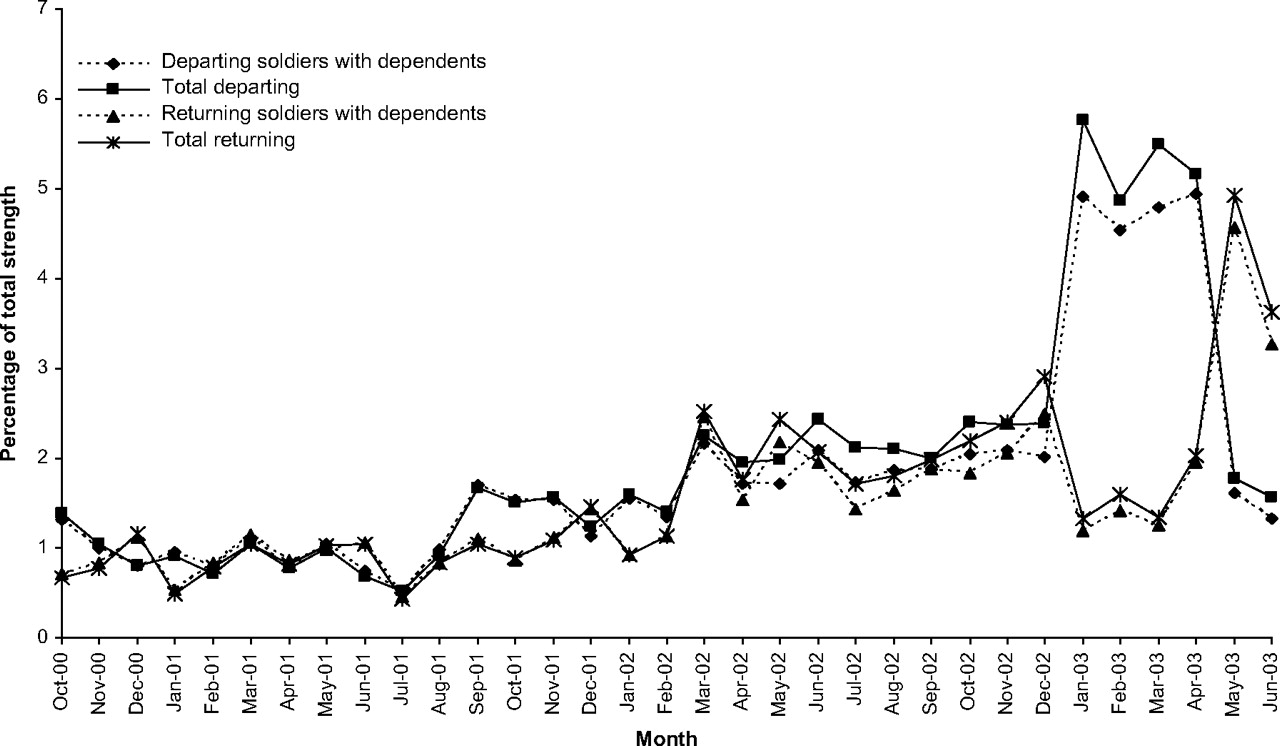 Am J Epidemiol, Volume 165, Issue 10, 15 May 2007, Pages 1199–1206, https://doi.org/10.1093/aje/kwm008
The content of this slide may be subject to copyright: please see the slide notes for details.
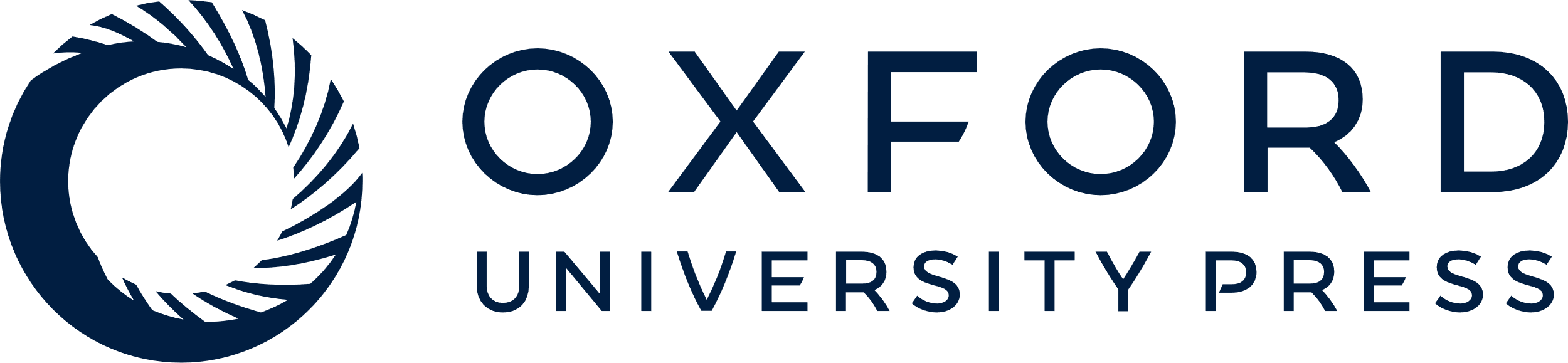 [Speaker Notes: FIGURE 2. Percentage of resident soldiers departing for or returning from operational deployments within each month of the study period, Texas, 2000–2003. Months are indicated by their first three letters; years, by the last two numbers.


Unless provided in the caption above, the following copyright applies to the content of this slide: American Journal of Epidemiology Copyright © 2007 by the Johns Hopkins Bloomberg School of Public Health All rights reserved; printed in U.S.A.]